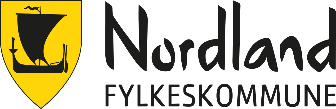 Elgrapport Nordland2007-2021
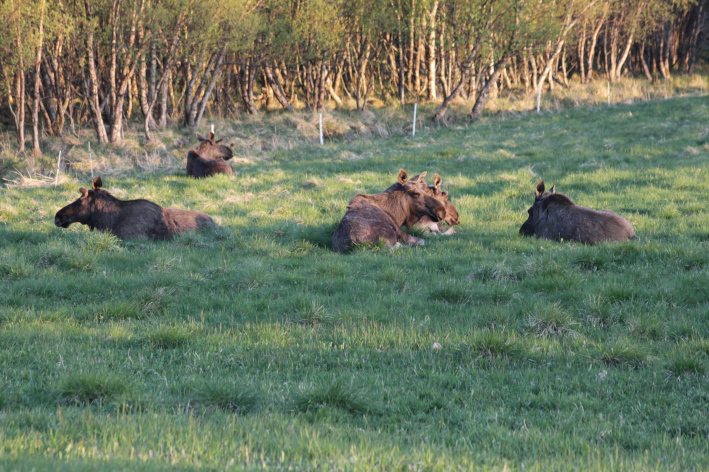 Presentasjonen er utarbeidet 





e-post: post@naturdata.notlf. 74 33 53 00 – www.naturdata.no

Data fra Hjorteviltregisteret
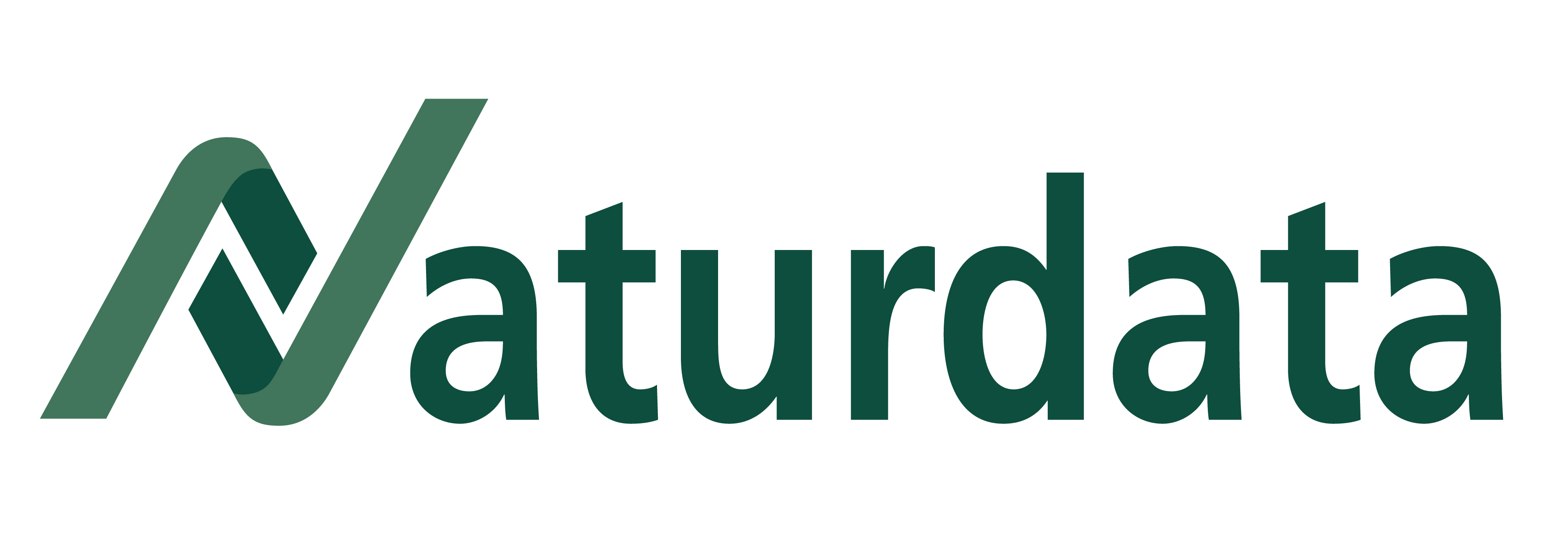 Foto: Håkon Renolen
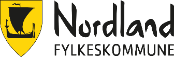 Bestandsstørrelse
Felt elg pr. jegerdag og sett elg pr. jegerdag viser bestandsutviklingen.Fra og med 2018 kan antall sette elg være påvirket av endring i registreringsmetoden av sett elg.
Avskyting
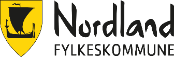 Felt elg pr. jegerdag og antall felte elg sier noe om endringer i bestandsstørrelsen.
Avskyting
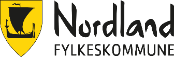 Tabell over tildelte og felte dyr, og fellingsprosenten.
Avskyting
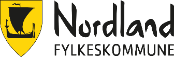 Felte elg fordelt på kjønn og alder i prosent 2007-2021.
Jakttrykk
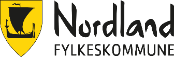 Felt elg av sette elg viser hvor hardt jakttrykket er og har vært på de ulike kategorier dyr.
Kjønnssammensetning
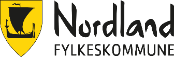 Sett ku pr. okse viser utviklingen i kjønnssammensetningen for dyr som er ett år og eldre.
Produktivitet
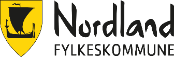 Sett kalv pr. ku viser produktiviteten i elgbestanden.
Produktivitet
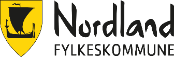 Sett kalv pr. kalvku viser hyppigheten av tvillingfødsler i elgbestanden (tvillingraten).
Produktivitet
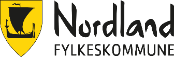 Sette kyr med kalv i prosent viser hvor stor prosent av kyrne som er observert med kalv.
Slaktevekter
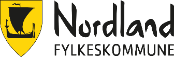 Utviklingen i slaktevekter gir et godt bilde på endringer i bestandskondisjonen.
Fallvilt
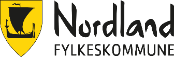 Jaktår (01.04.-31.03)
Fallvilt er betegnelsen på skadde eller drepte dyr som følge av andre årsaker enn ordinær jakt.
*Data fra Hjorteviltregisteret.
Fallvilt
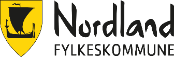 Antall fallvilt av motorkjøretøy viser hvor mange av de påkjørte elgene som ble drept.
Datagrunnlaget
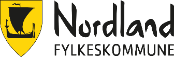 Datagrunnlaget viser antall observerte elg og antall jegerdager hvert år.Fra og med 2018 kan antall sette elg være påvirket av endring i registreringsmetoden av sett elg.
Kontakt oss
Brukerstøtte kan nås ved å sende e-post til support@naturdata.no eller ved å ringe telefon 74 33 53 10.All bruk og brukerstøtte i Hjorteviltregisteret er gratis både for kommuner og privatpersoner.
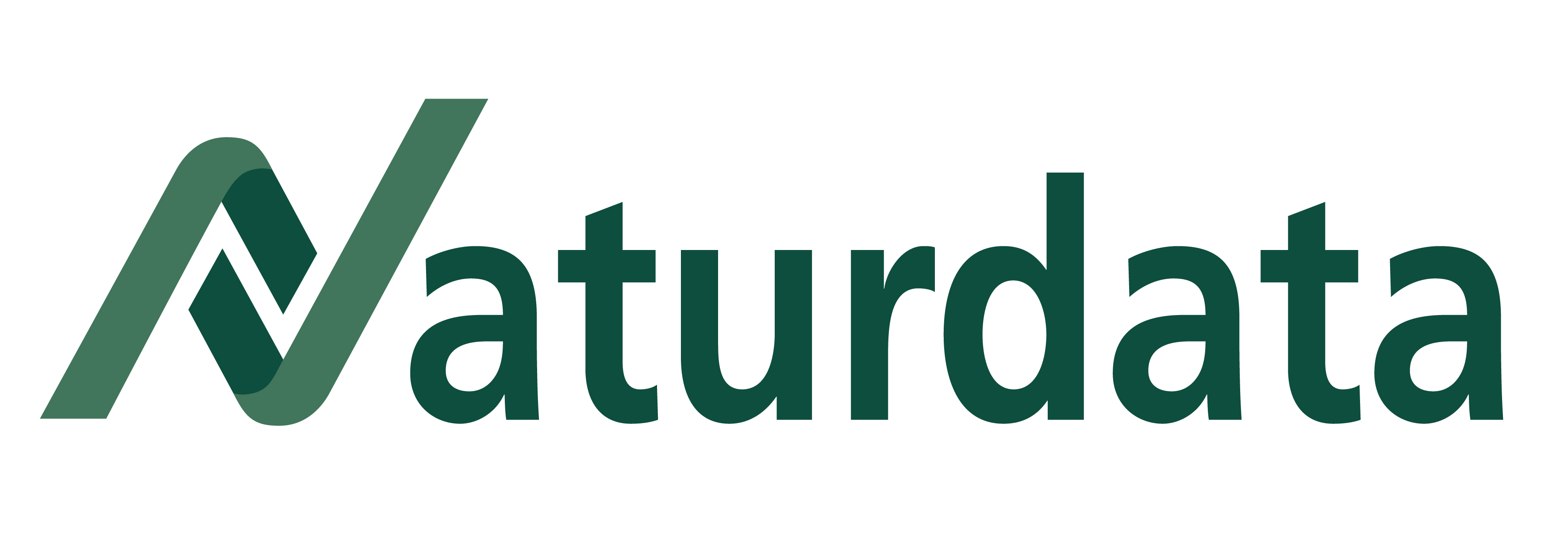